As-built at ESS
Introduction
PRESENTED BY A. LEPINE
2024-01-24
Summary
2024-01-24
As-Built at ESS
3
1. As-built introduction
Or why accuracy matters from blueprint to reality ?
“A set of drawings that are marked-up by the contractor building a facility or fabricating a piece of equipment that show how the item or facility was actually built versus the way it was originally designed. At the completion of a project, the as-built drawings describe what was actually built.”										US DOE G 430.1-1
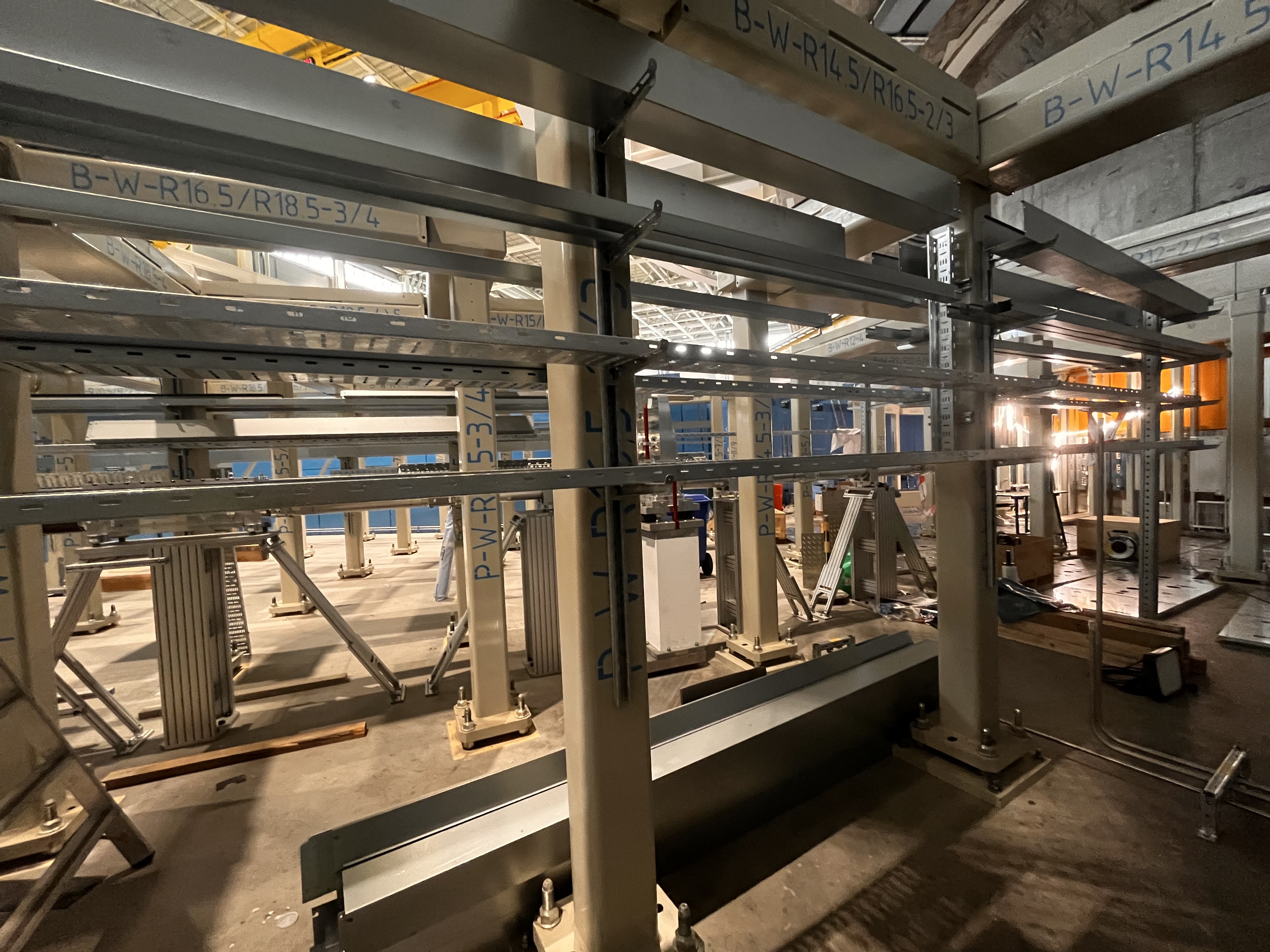 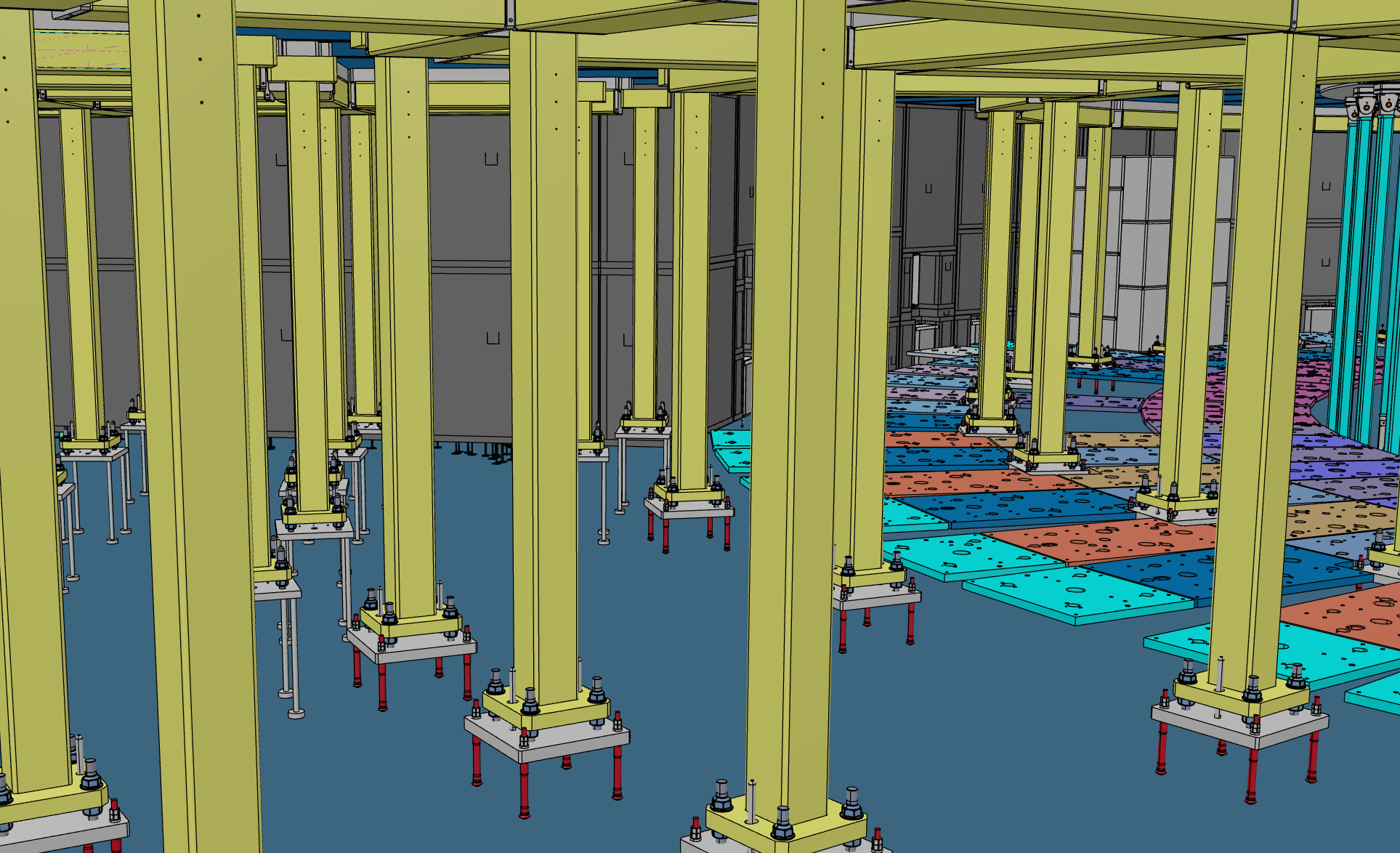 =or≠
Expectation
Reality
2024-01-24
As-Built at ESS
4
2. Benefits of as-built
What is the main impact of reliable data over the design
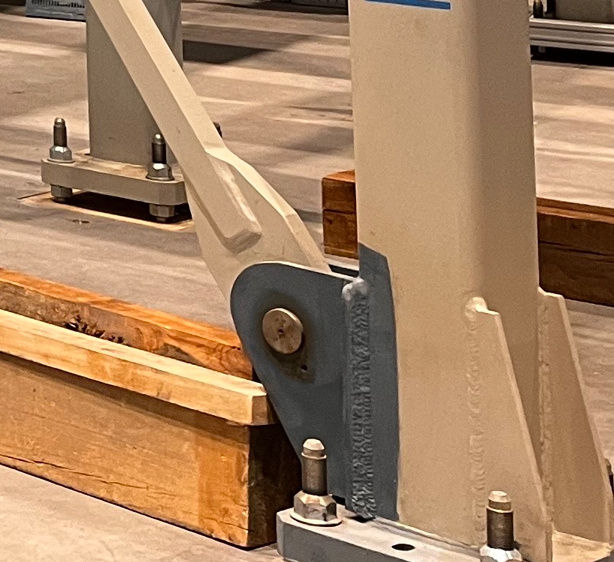 Accuracy Assurance: the project aligns with the initial design.

 Compliance Verification: local codes and regulations.

 Future Maintenance: reduce cost and time of future modifications, helping to take data driven decisions.

- Risk Mitigation: “One more check” is always good
= or ≠
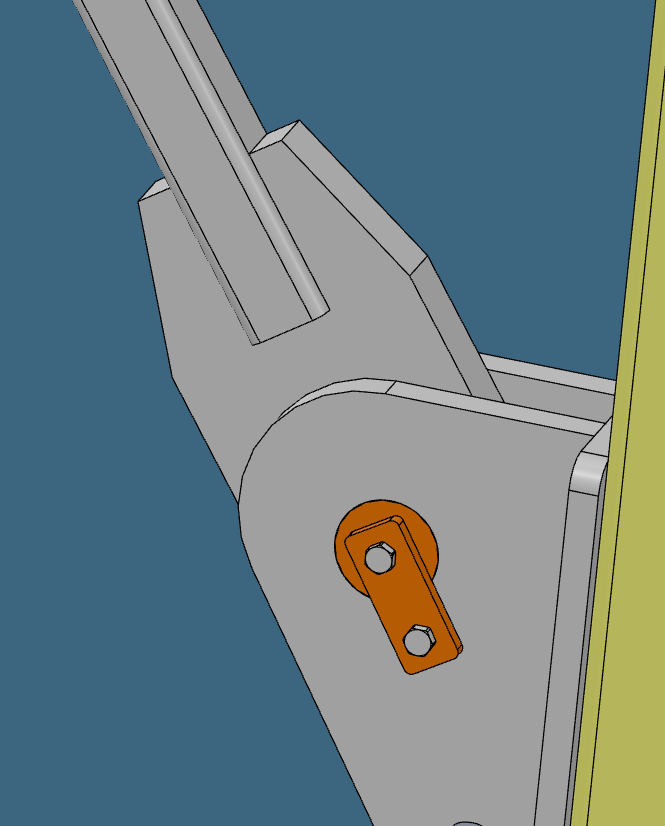 2024-01-24
As-Built at ESS
5
3. As-built process
Overview of the as-built workflow at ESS (1/2)
Main phases :- Preliminary data collection
- Inspection and deviations record
- Inspection and deviations implementation
- Final documentation compilation & consolidation
Main actors :- System lead
- Central team
- Installation stakeholders 
- Design stakeholders
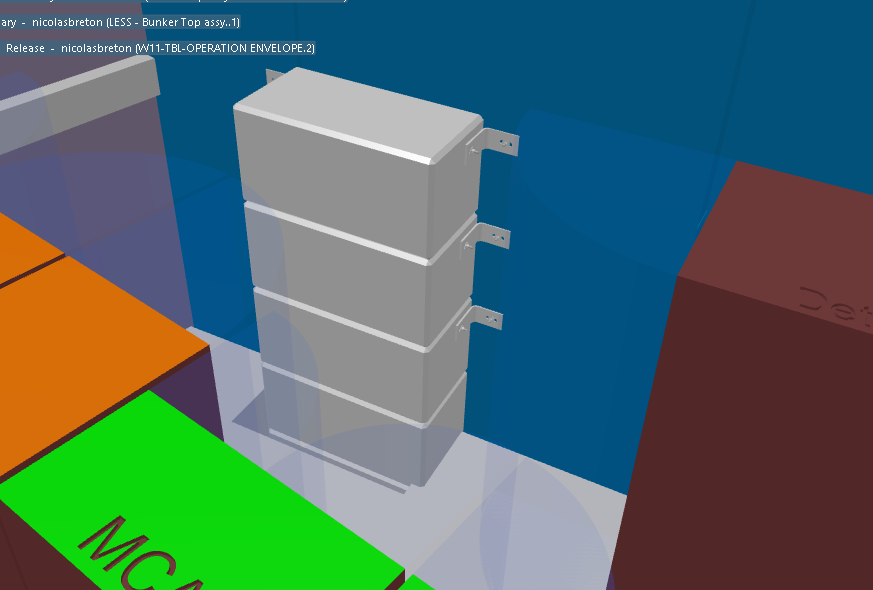 Concrete blocks added in the 3D model after sitewalks
2024-01-24
As-Built at ESS
6
3. As-built process
Overview of the as-built workflow at ESS (2/2)
Recording of deviation(s) and open issues
Model + documentation checks
Initial as built request
Preliminary meeting(s)
Sitewalk(s)
Preliminary data Collection
Inspection and deviations record
Deviation implemented
Deviation to be ignored by decision of the SL
CHESS LoM update
System “as-built”
Final documentation compilation & consolidation
Inspection and deviations implementation
2024-01-24
As-Built at ESS
7
4. Supporting tools and technologies
Main software and ESS tools used for as-built
- CATIA 3D model
- CATIA 3D scans
- NavisWorks model for interface with other disciplines
- Supplier documentation
- Confluence shared page
- JIRA ticket system
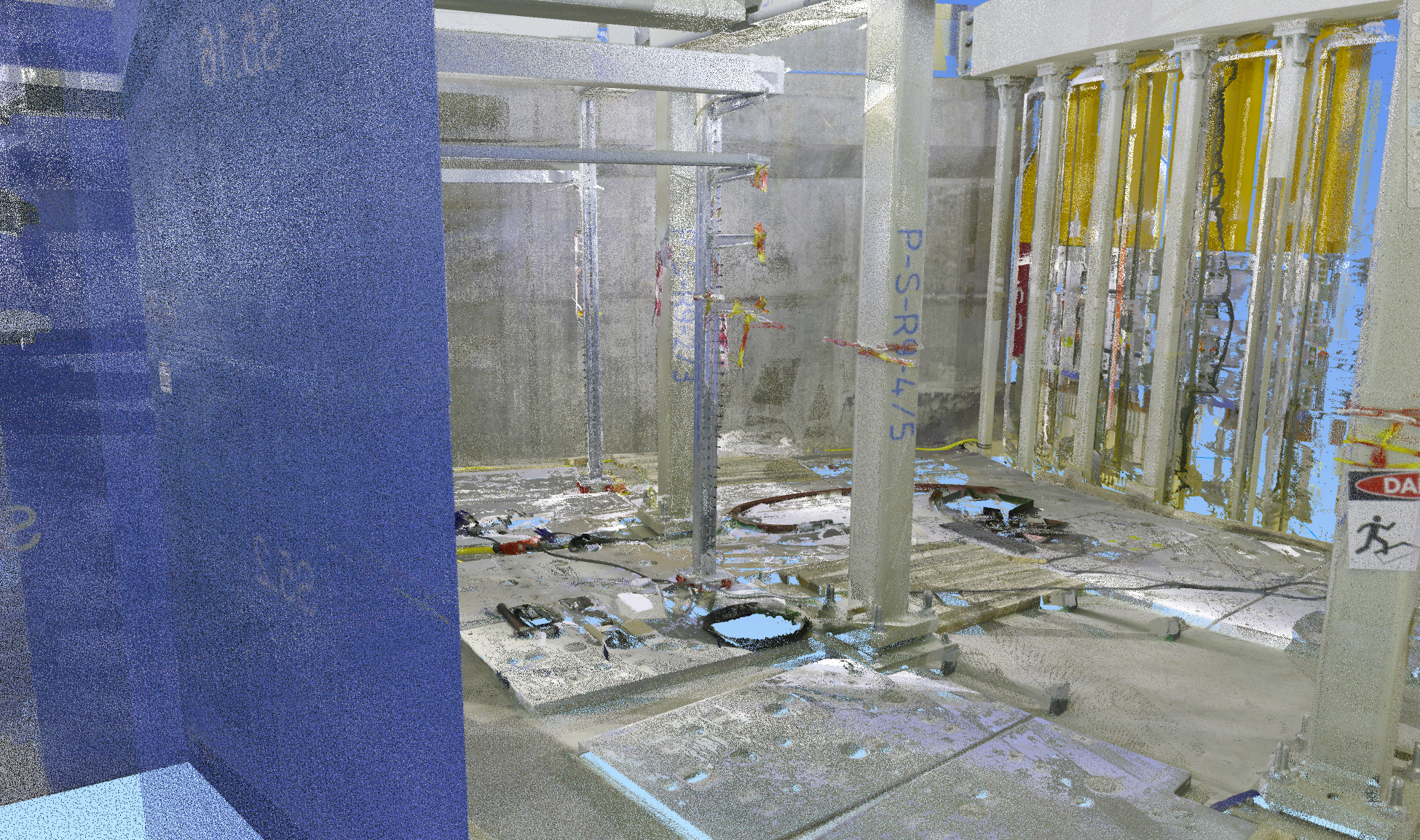 Bunker scans in NavisWorks
2024-01-24
As-Built at ESS
8
5. Current progress
Proof of concept overview
System used as a proof of concept :ESS.NSS.F01.F01 – Bunker top assembly
Done :
 Preliminary meetings 
 Site walks
 Model + doc checks
 Recording of deviation and open issues
TBD :
 Implementation of deviations
 Chess LOM update
 Handover
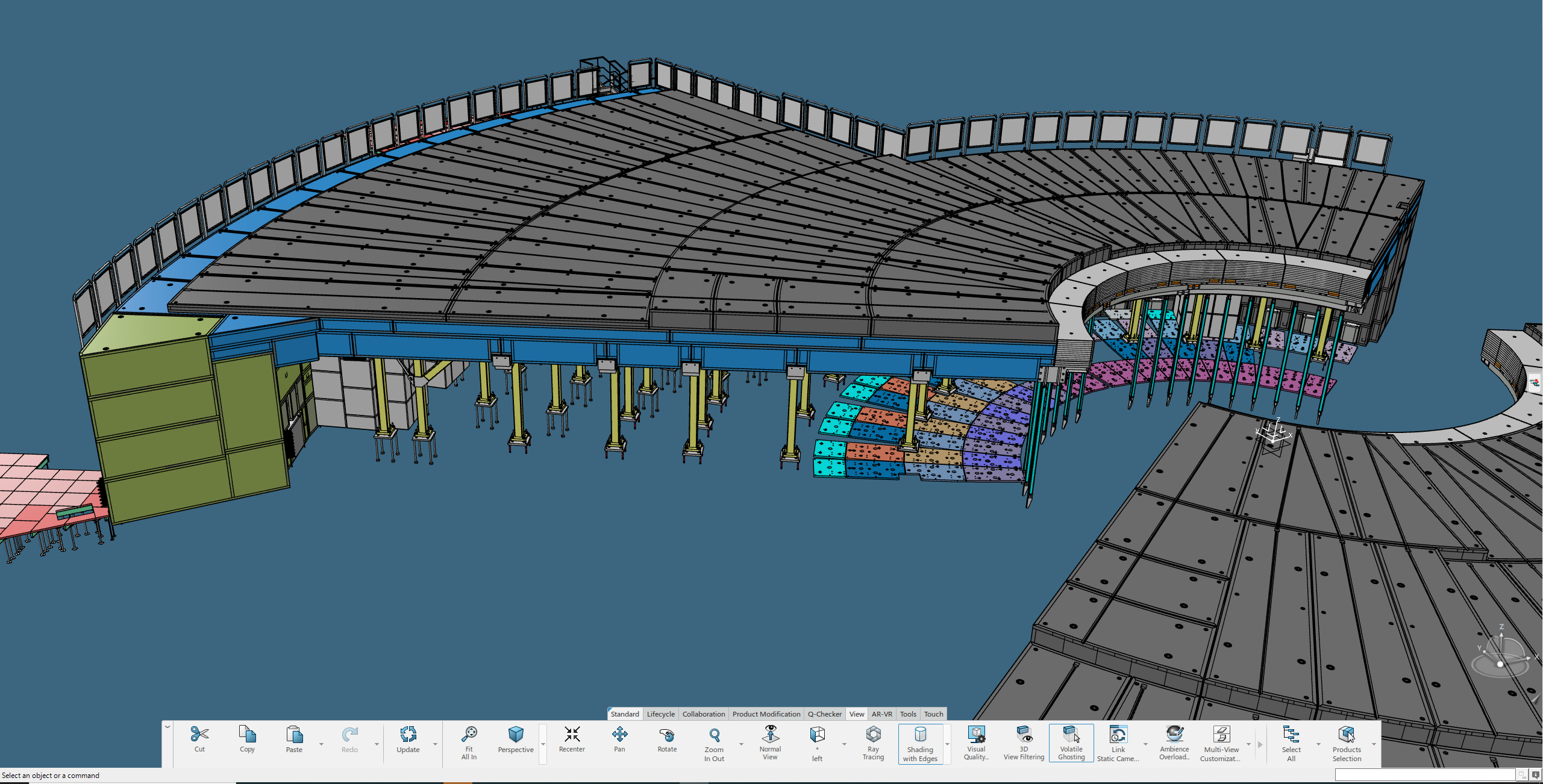 Overall bunker view in CATIA
2024-01-24
As-Built at ESS
9
Questions / Comments